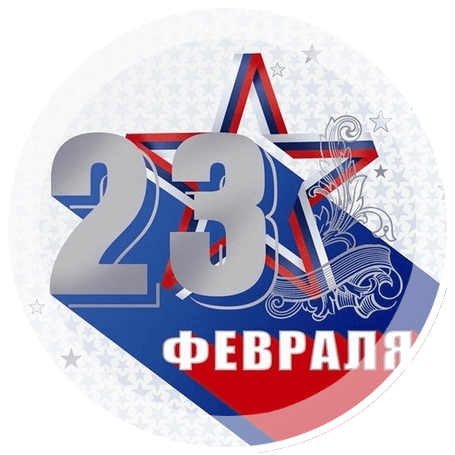 Выполнила: Подольская Т.А.
Восп-ль МАДОУ д/с№62 г.Тюмени
День Защитника Отечества в детском творчестве.
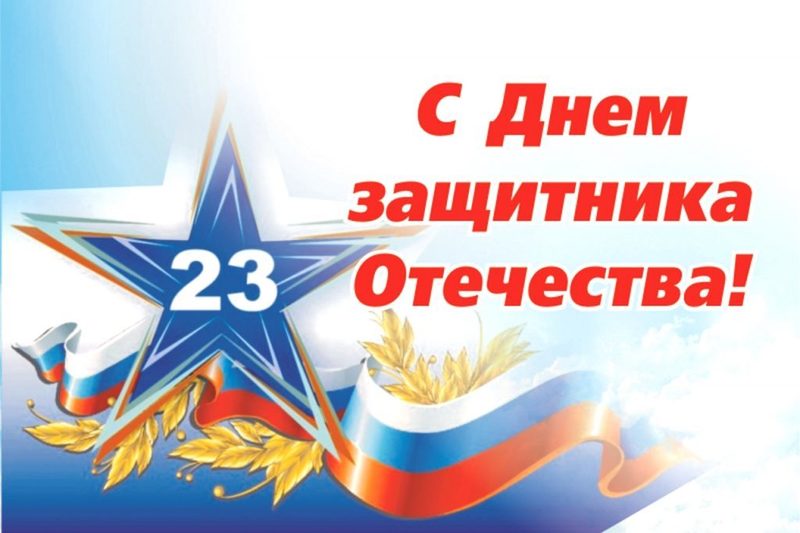 Буклет для родителей
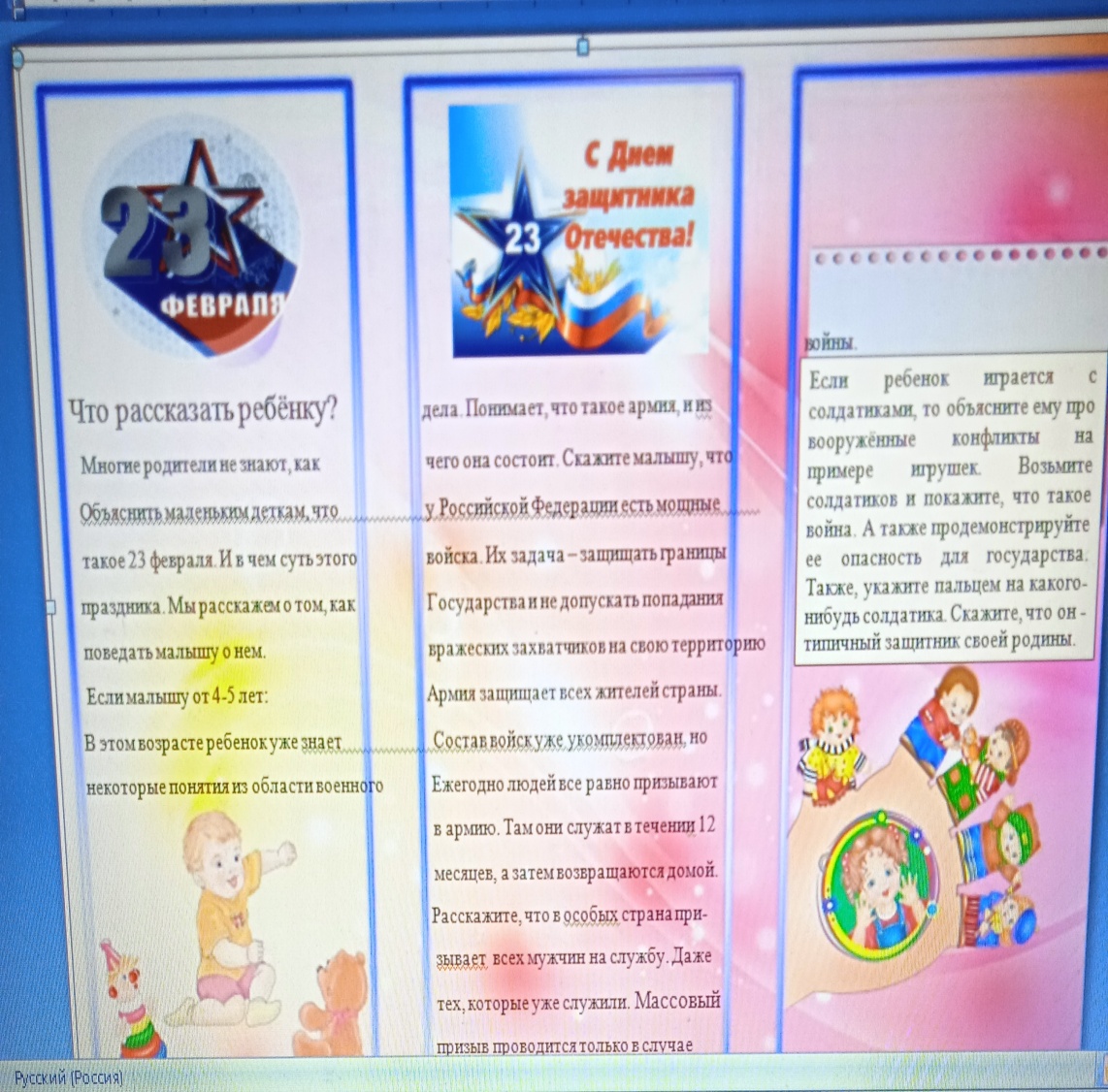 Игры на 23 февраля:
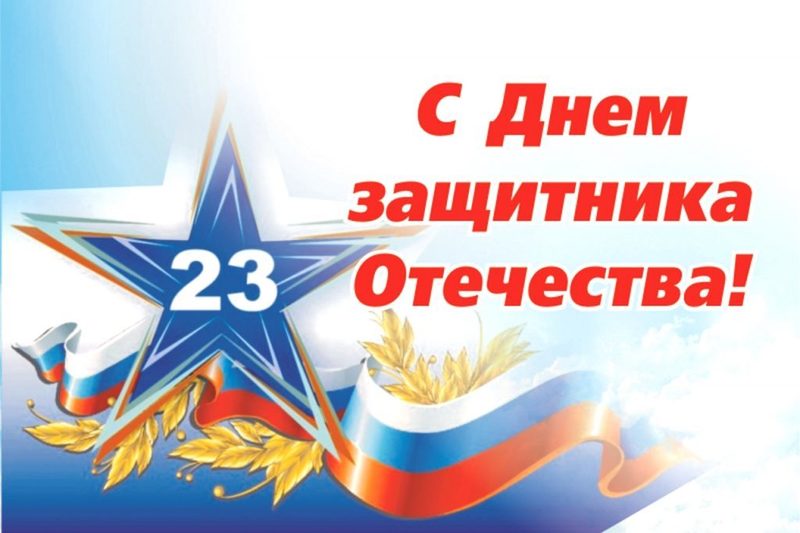 д/и: «Военная техника», «Слова и картинки»
С/и:
«Посмотри и назави» (о военных профессиях), «Вопрос – ответ»
П/и :
«Флажки», 
«Летчики», 
«На суше на море в воздухе»
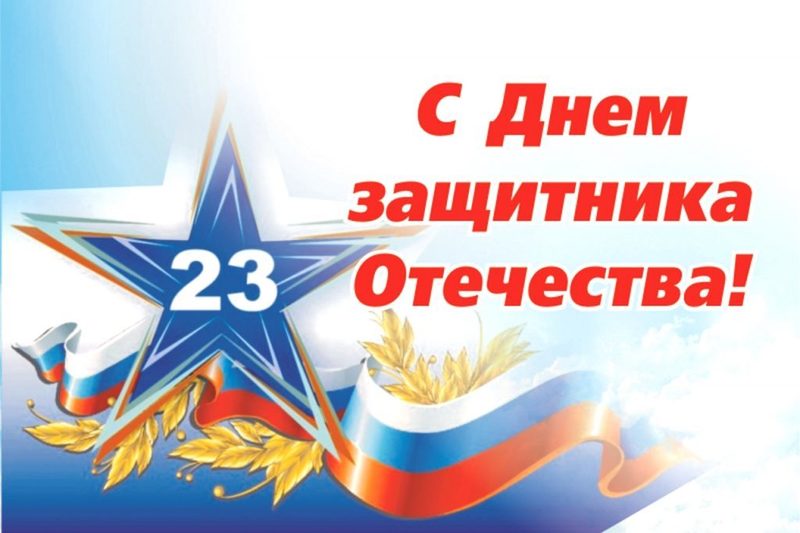 Информация для родителей
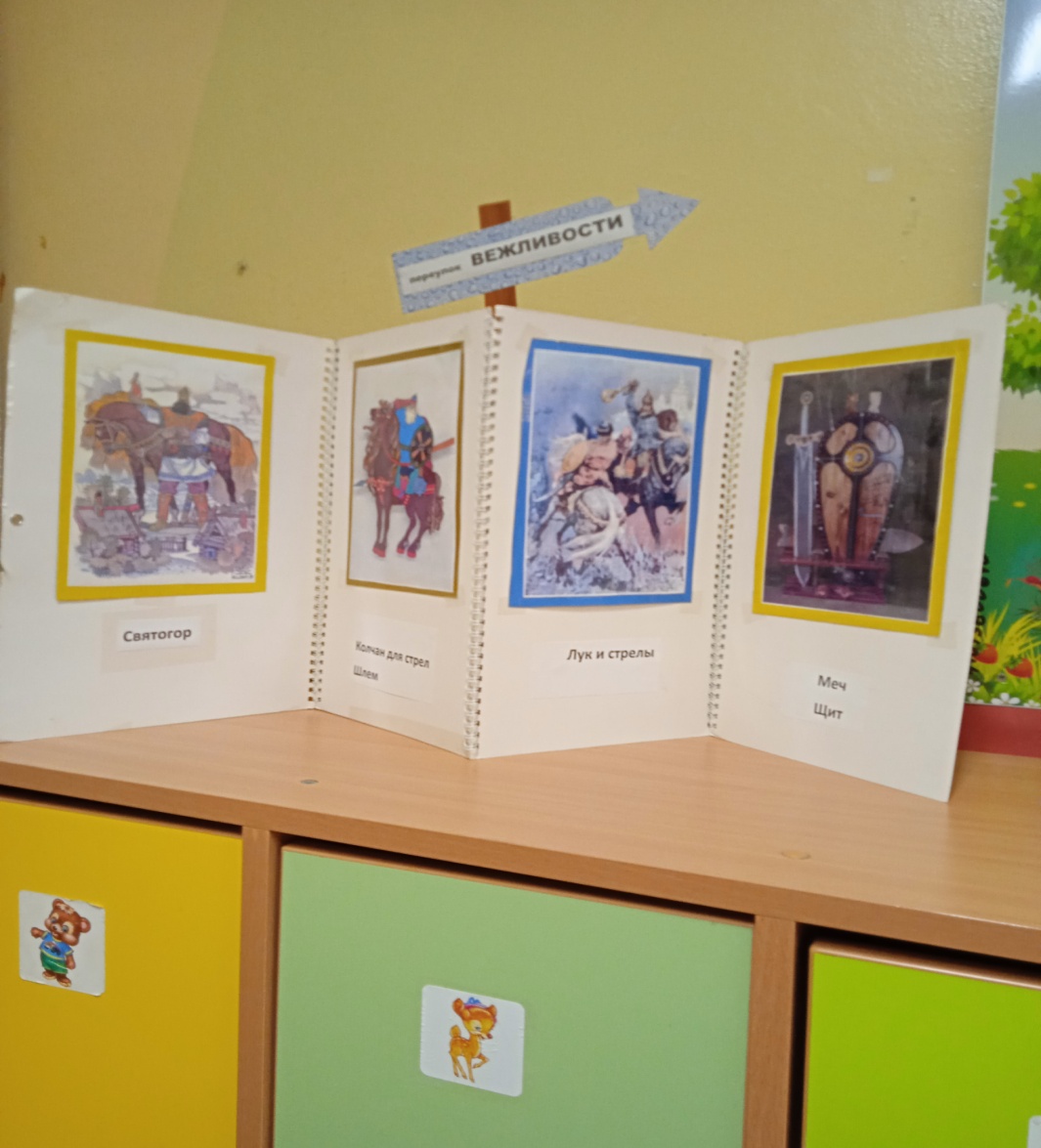 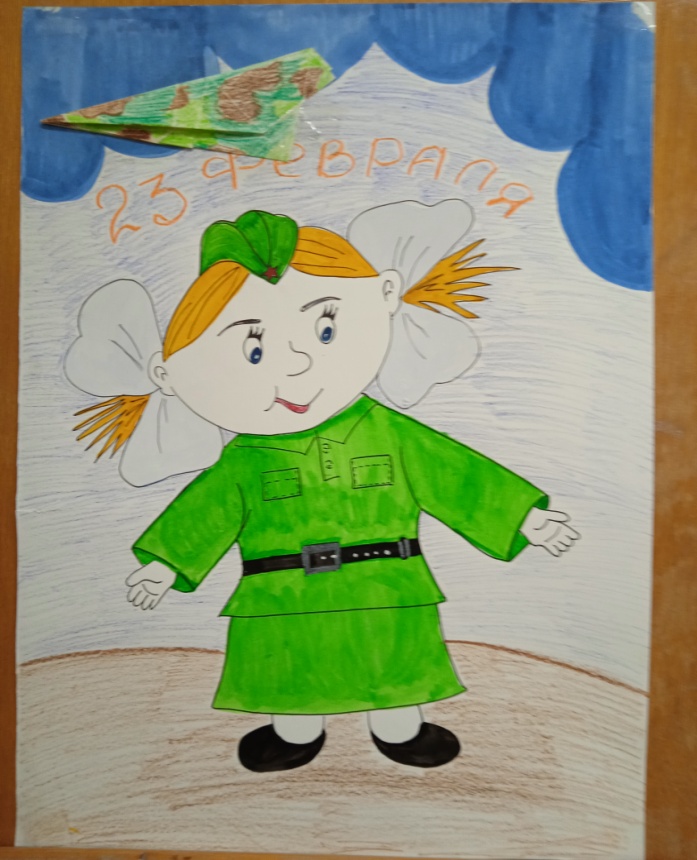 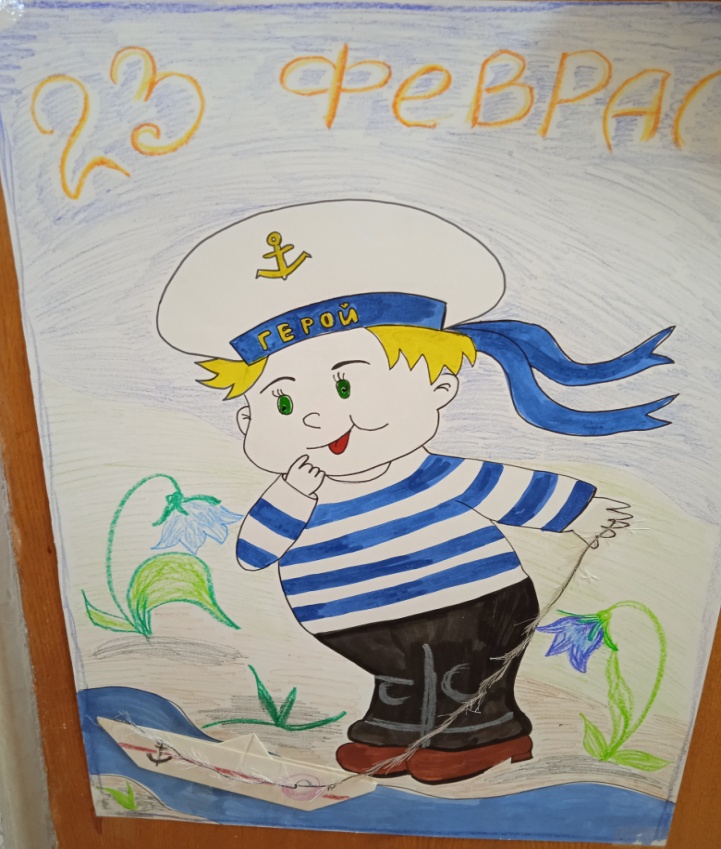 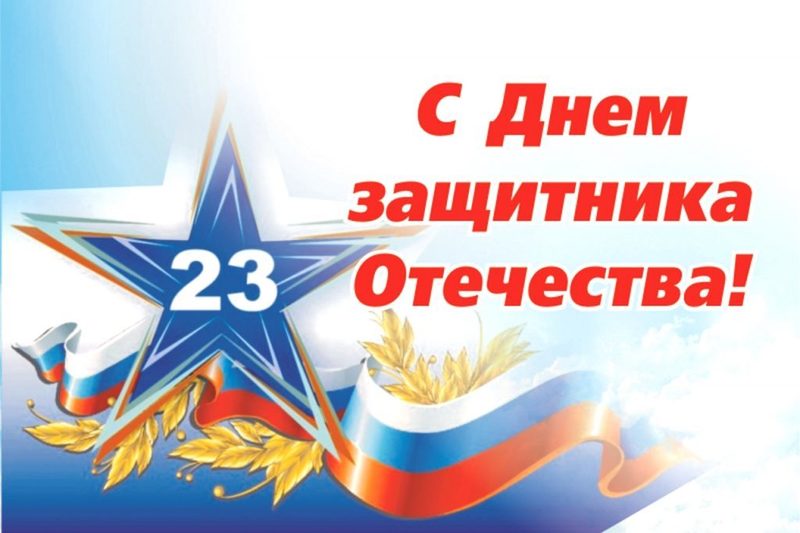 Плакаты к празднику
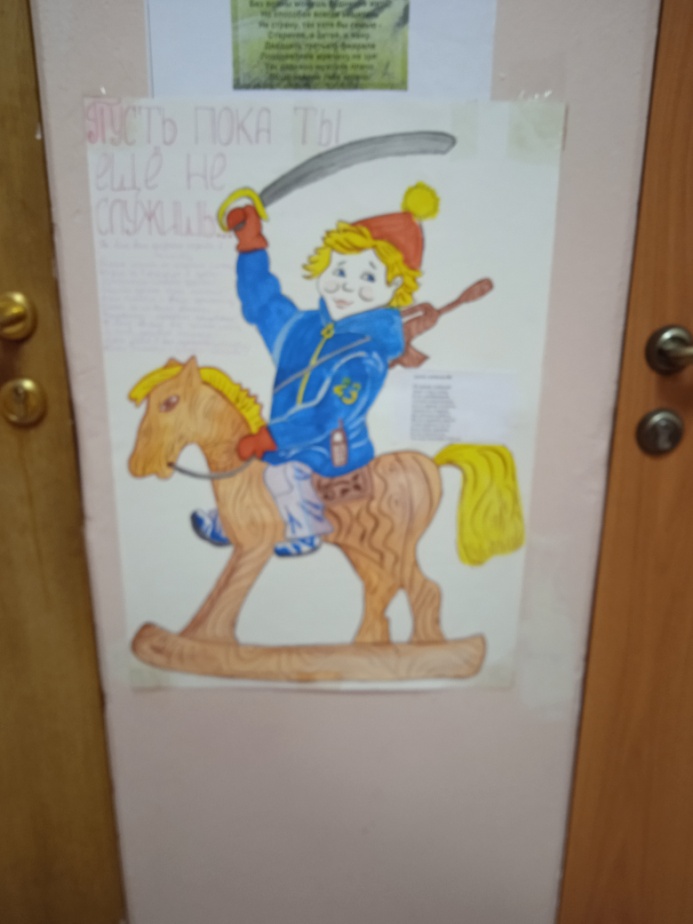 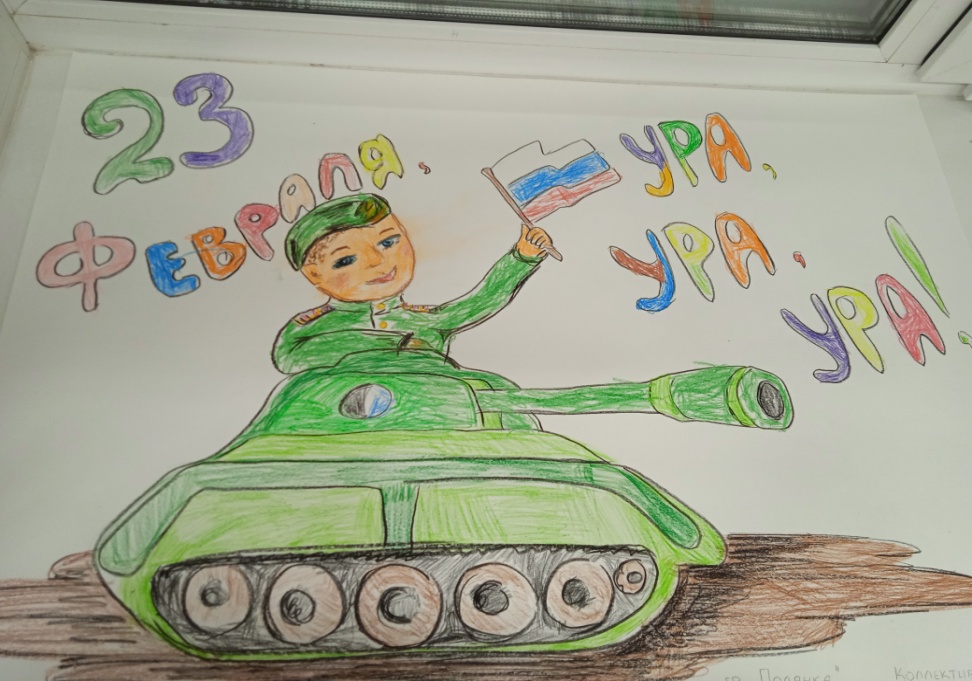 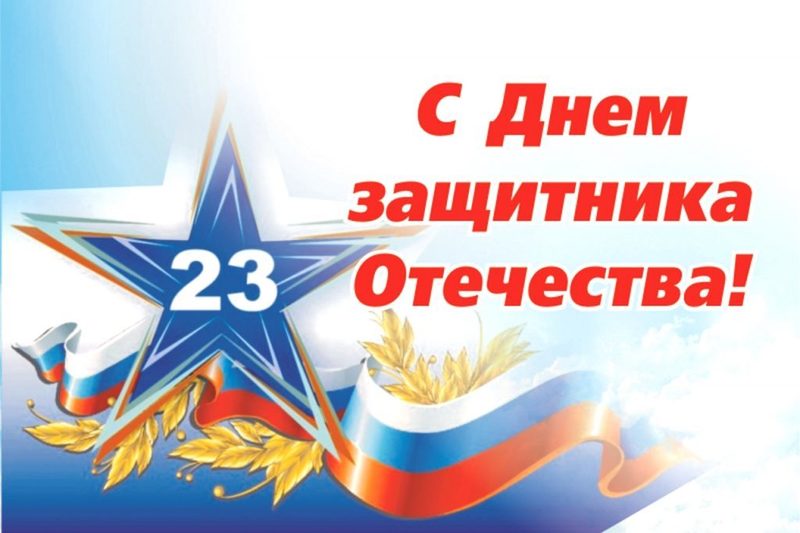 ВЫСТАВКА
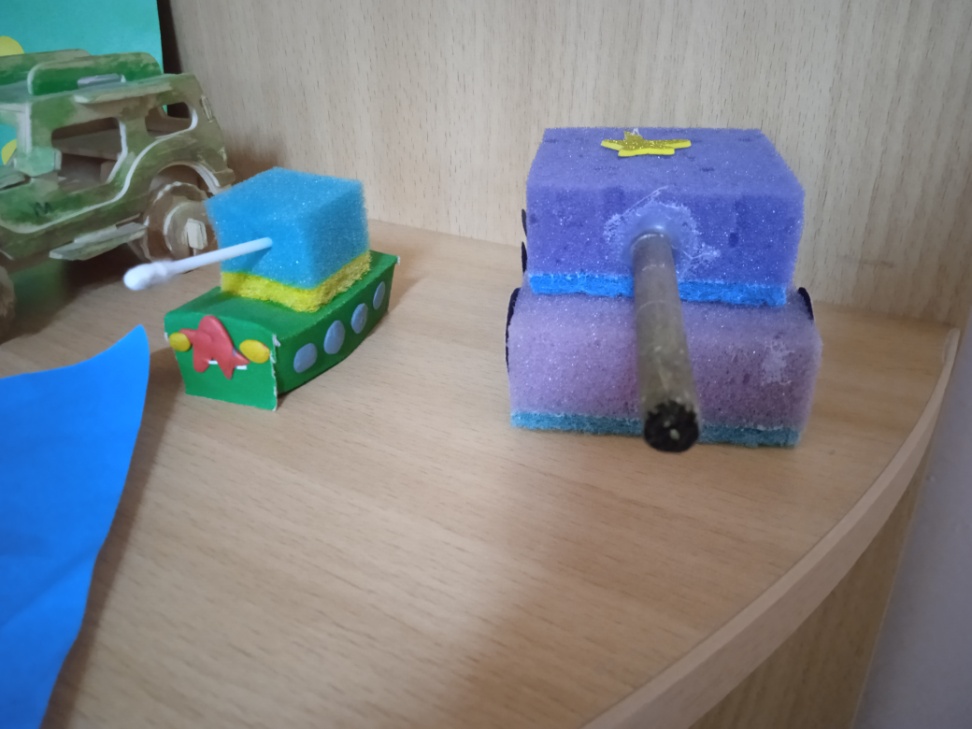 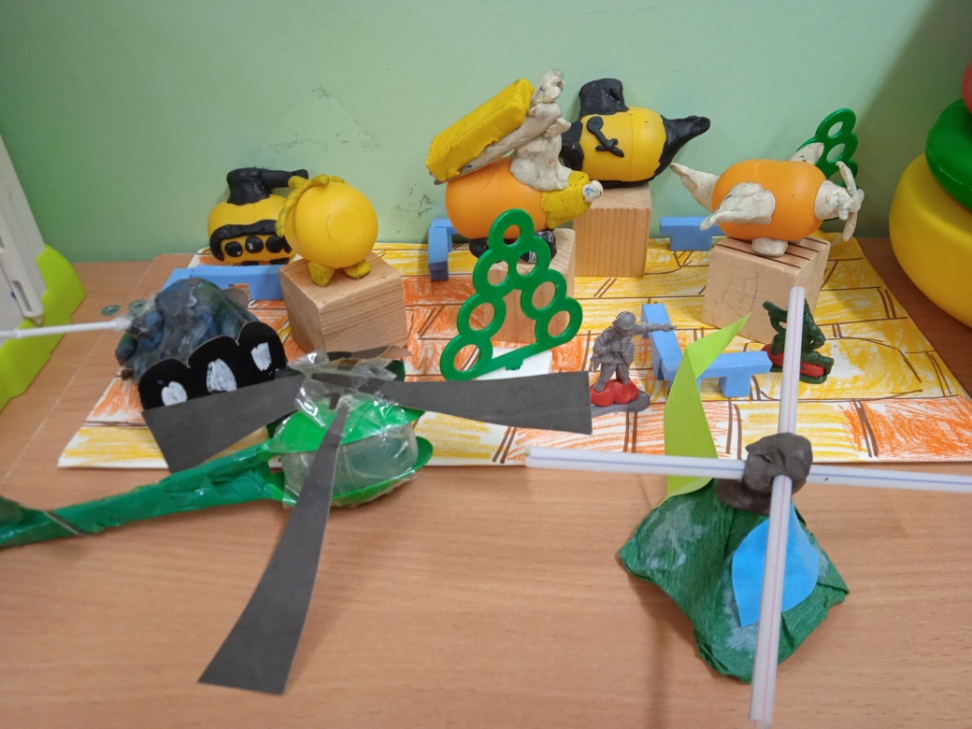 Богатыри – первые защитники Руси
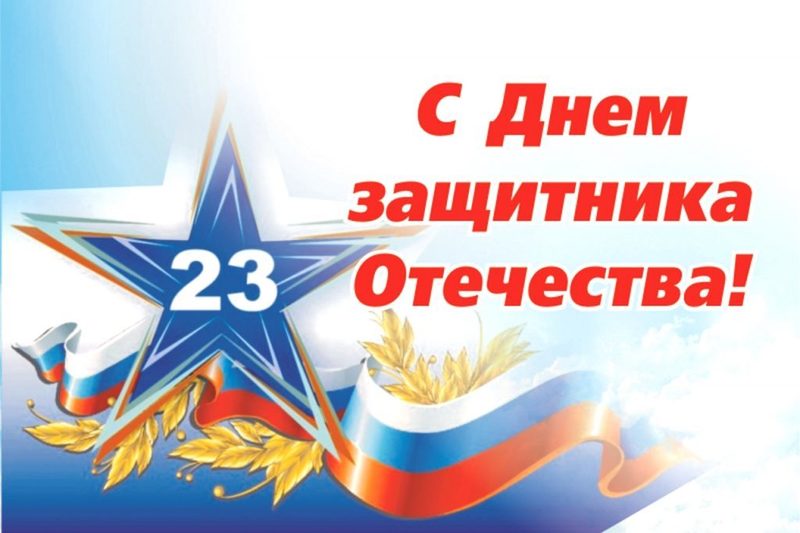 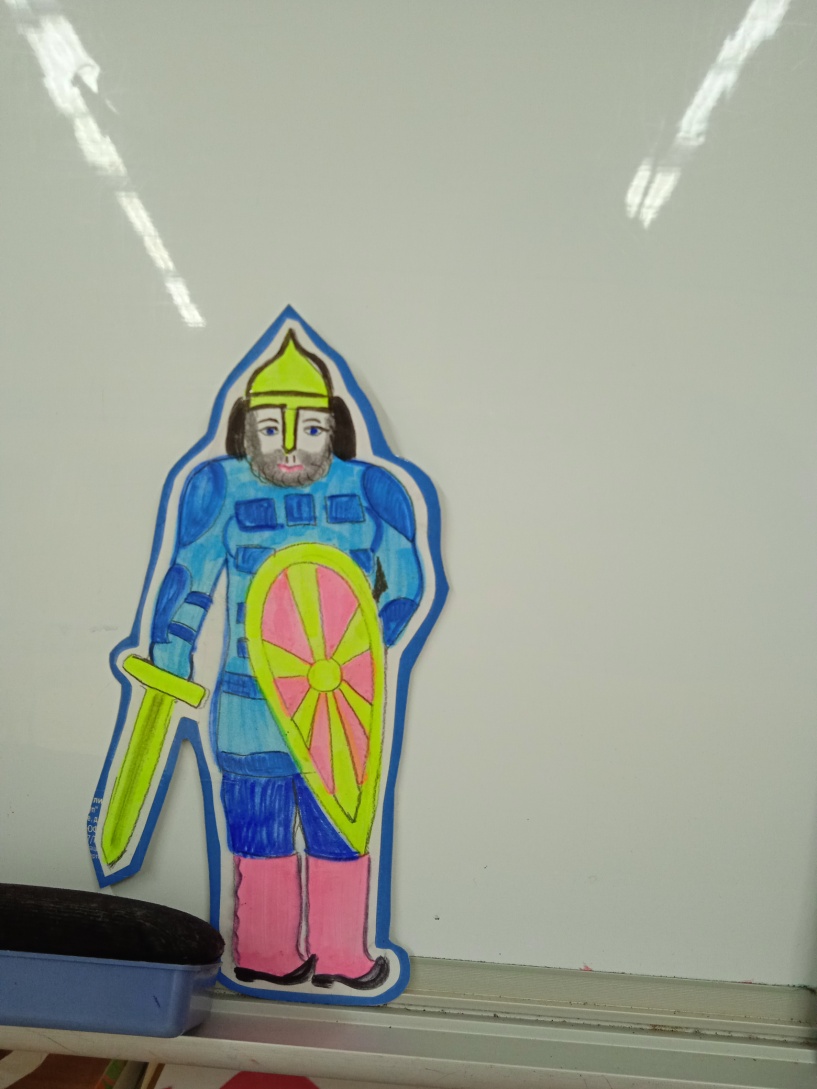 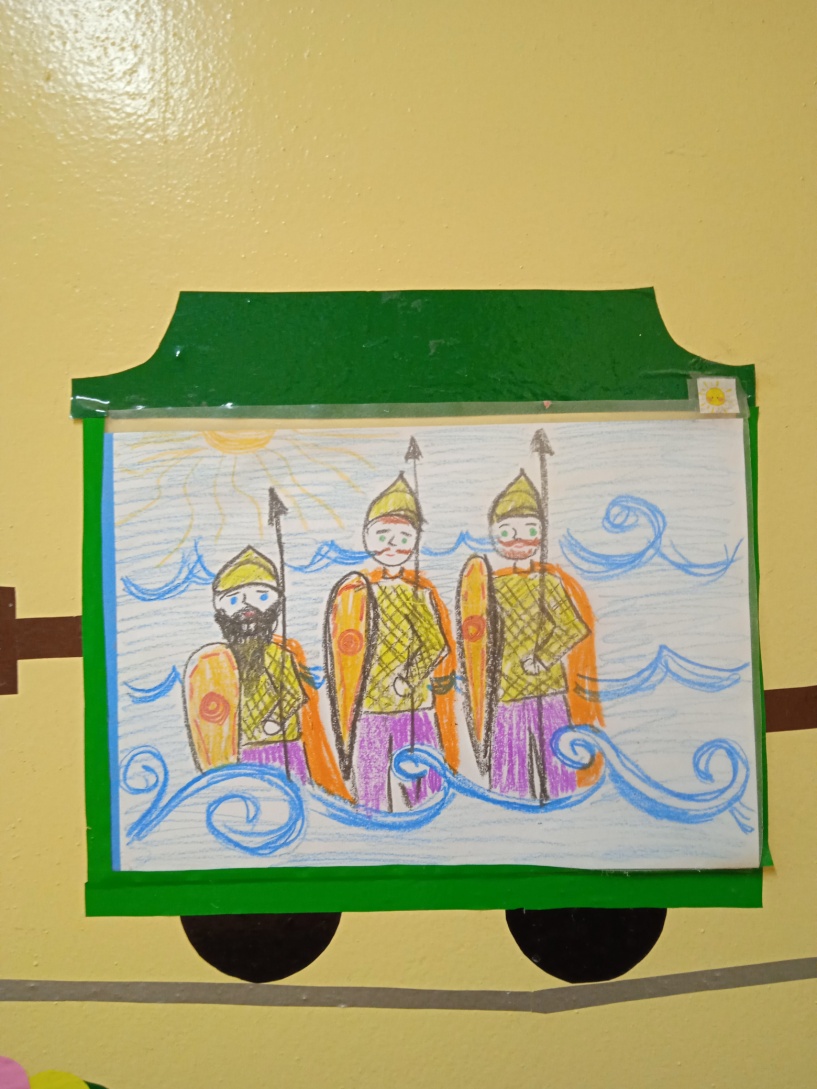 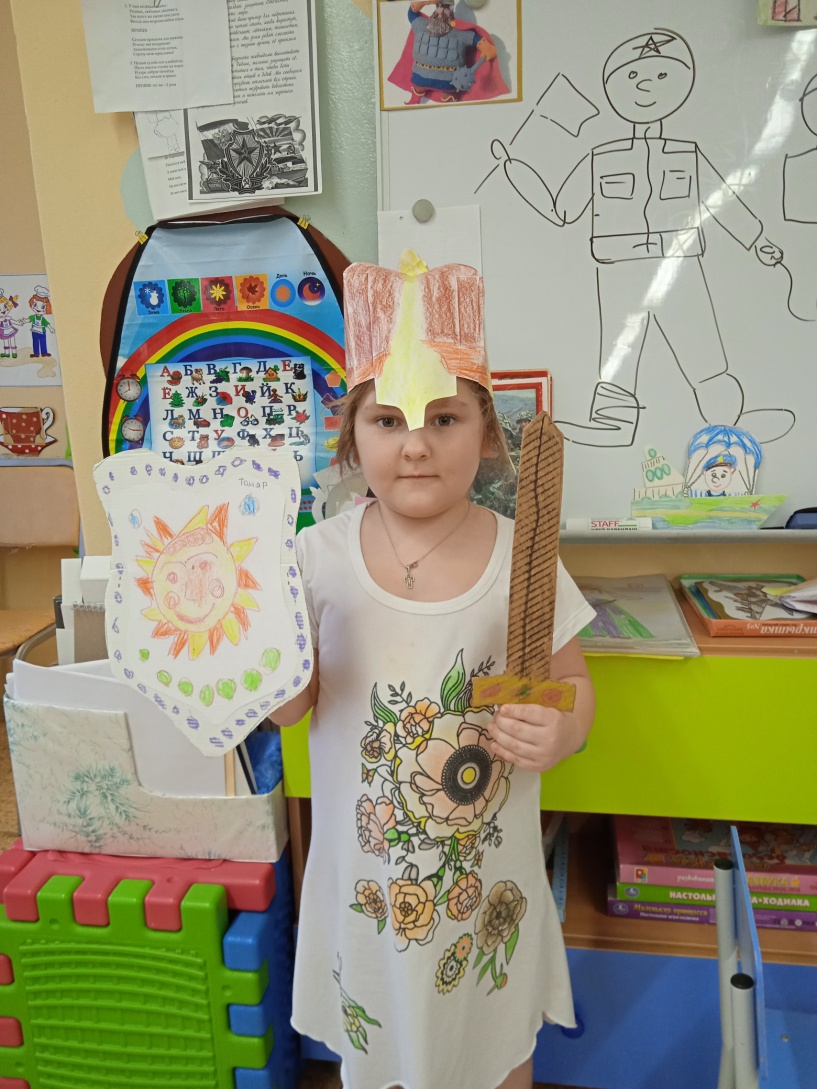 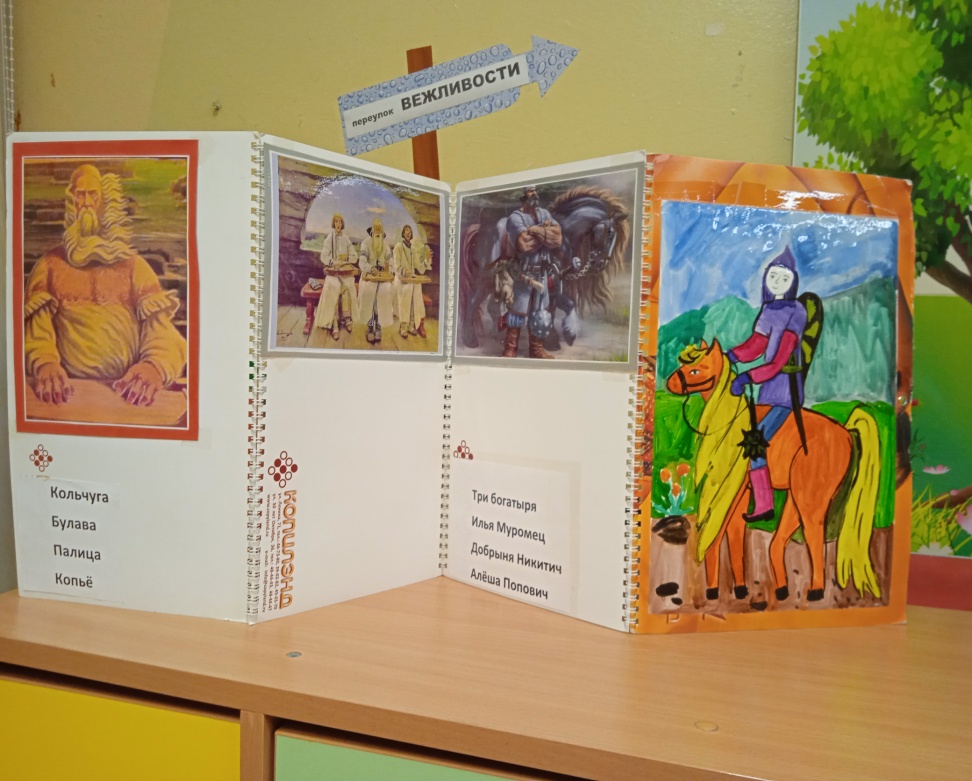 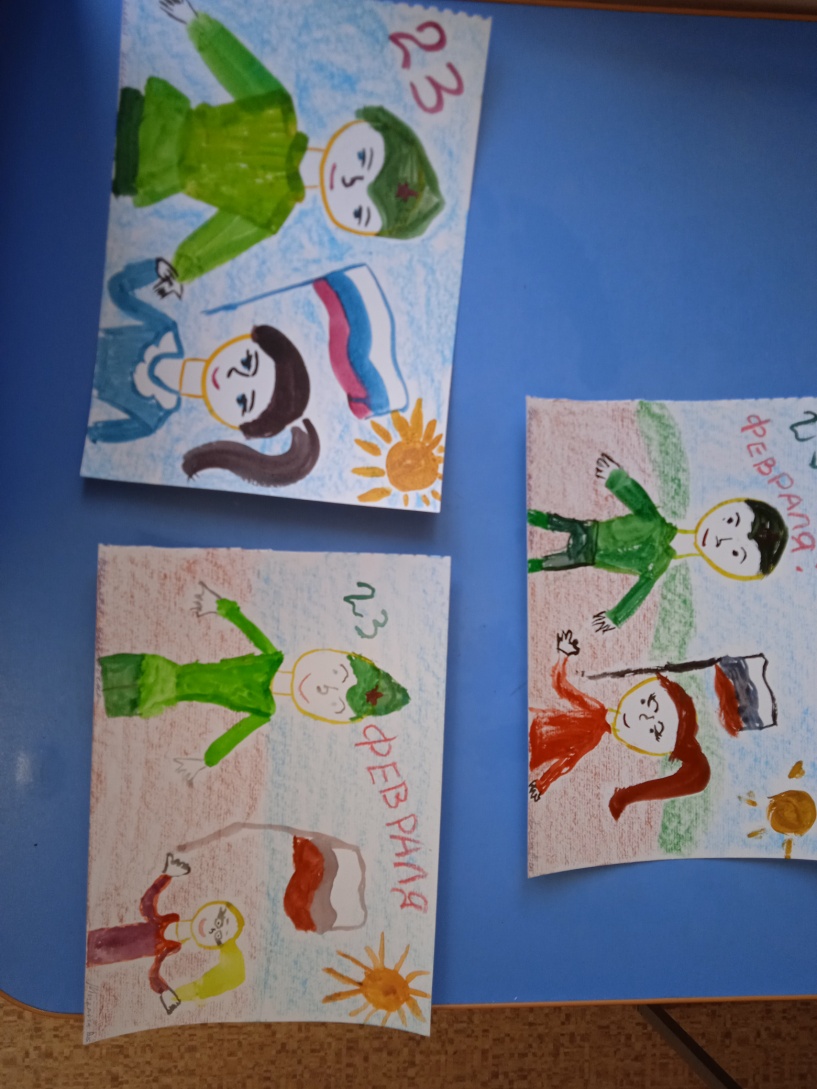 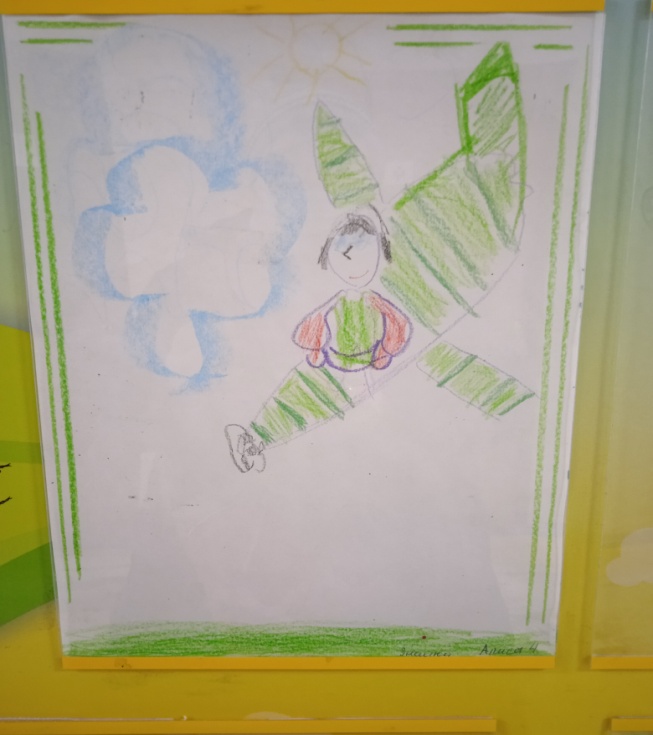 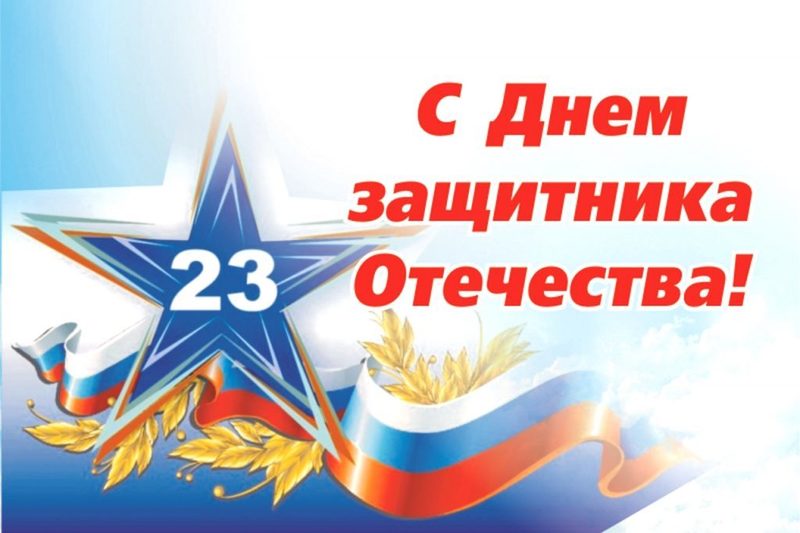 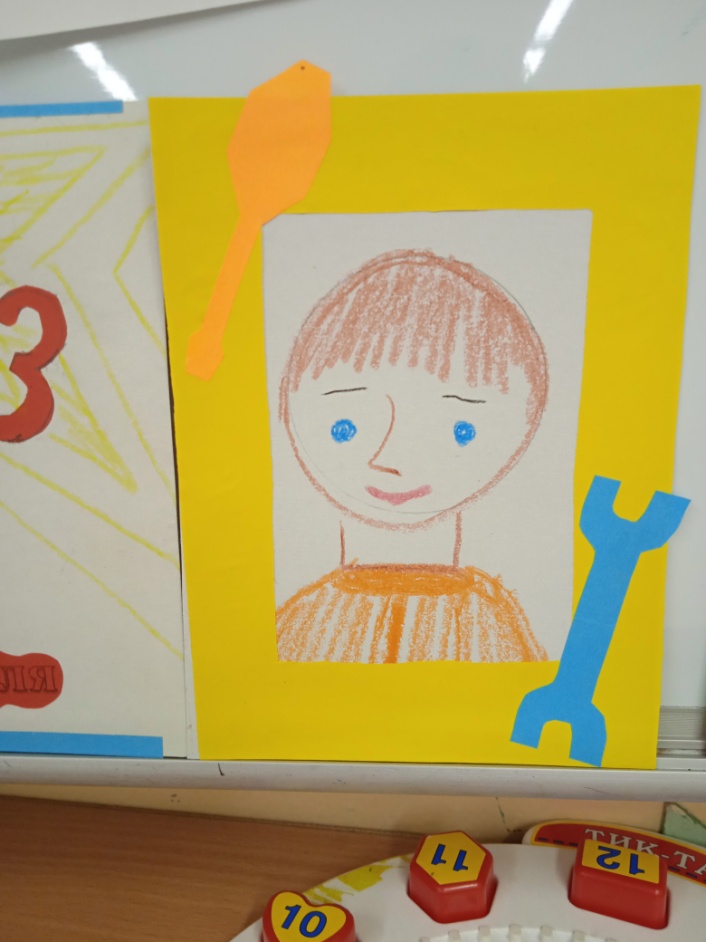 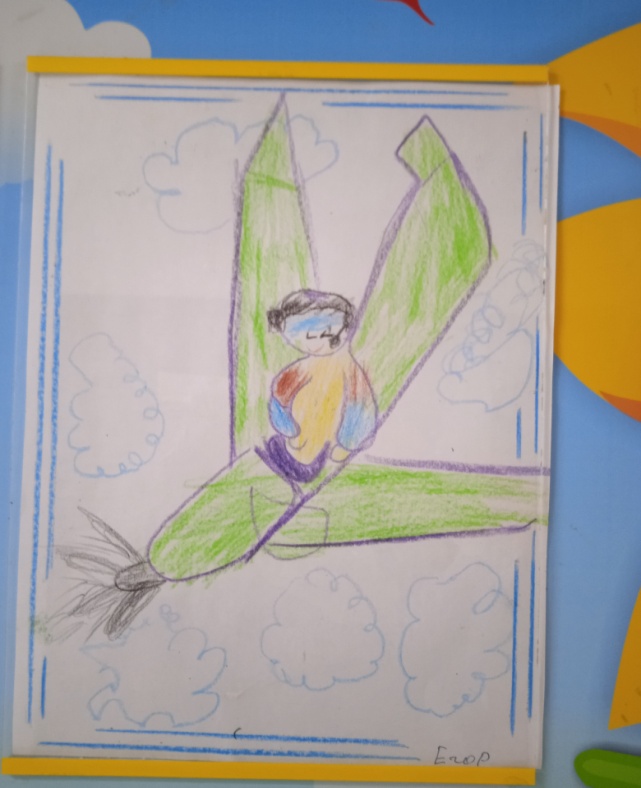 Мы рисуем
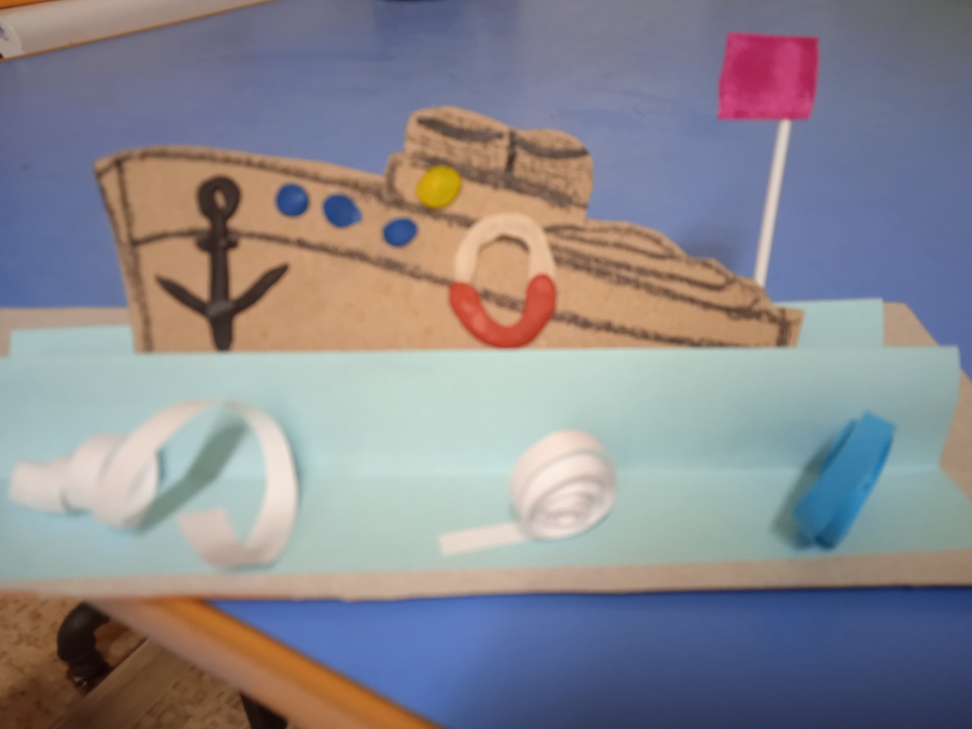 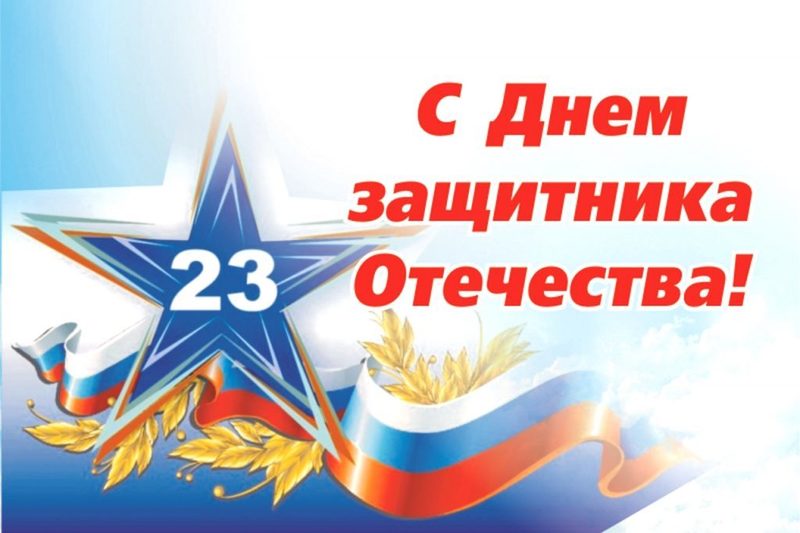 Аппликация
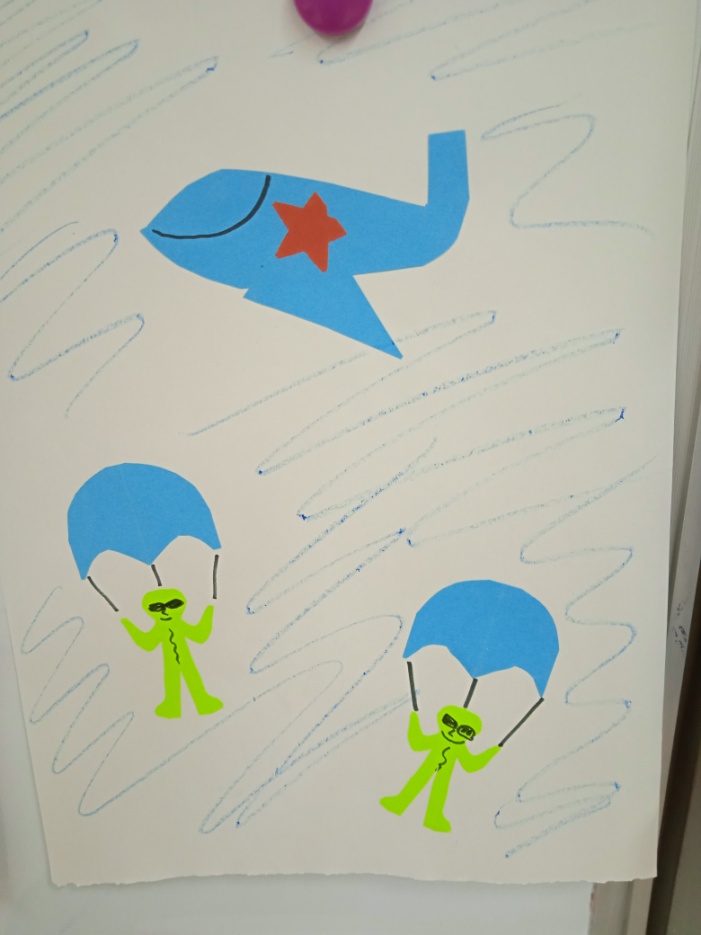